Silben
3 Buchstaben
Übungsart:
Titel:
Quelle:
Siegbert Rudolph

Silbe ist nicht gleich Wort!
C:\Users\Master\OneDrive\01 Übungsdateien\Am Anfang\Silbenübungen\3 Buchstaben.pptx - Seite 1
2
Silbenübung – Vokal lang
Klick!
bra
bro
dru
gro
klo
kle
bri
gru
klu
sle
sla
kla
gla
glo  
mau
hau
hei
sei
lei
wei
wie
lau
läu
mäu
teu
räu
gie
gei  
spo
spa
spu
fle
fla
flu
brü
brö
brä
slö
slü
klü
spü
spä 
trä
trö
tri
tra
tro
tru
trü
zau
zäu
zei
zie
sie
sei
fei  
gau
fau
fre
frä
flü
flö
pei
pau
päu
pla
flo
gro
grü
gra  
rau
lau
bau
sau
käu
lie
mie
sie
kie
plo
plü
spa
glu
bäu 
tau
häu
tei
fei
mei
hei
bie
nie
päu
säu
keu
läu
pie
kei  
spa
spe
stu
flö
flä
flü
trü
trö
trä
slä
sle
klo
spö
stä 
brä
brö
bri
nei
rei
kei
sei
dau
fäu
gei
hie
vie
pei
vei  
nau
xau
fra
flä
glü
glö
pie
gau
gäu
wau
wie
wei
hei
hie  
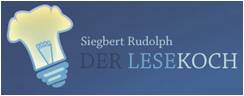 C:\Users\Master\OneDrive\01 Übungsdateien\Am Anfang\Silbenübungen\3 Buchstaben.pptx - Seite 2
3
Silbenübung – Vokal kurz
Klick!
mel
nor
bos
gor
kal
els
mit
sit
koz
lex
fax
lax
set
als  
mes
lok
muk
bol
rad
kek
sod
kud
buz
mes
fes
nor
kop
bol  
tim
mat
dil
müt
mät
häf
wür
kür
rot
sot
kok
ert
met
mit 
kel
men
lem
len
sit
sef
rit
ret
mip
mep
tez
tis
fel
gel  
wet
zet
wit
zit
büf
dör
räd
ker
cer
fur
mor
gol
gen
wer  
C:\Users\Master\OneDrive\01 Übungsdateien\Am Anfang\Silbenübungen\3 Buchstaben.pptx - Seite 3
4
Üben verbessert die Fertigkeit!
Wer nicht übt, wird nicht gescheit!
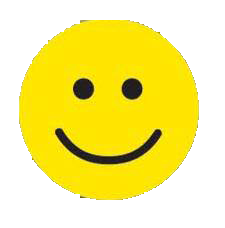 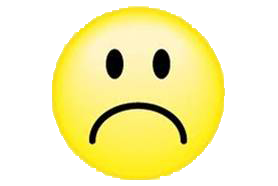 Hurra, wieder ein Stück weiter!
C:\Users\Master\OneDrive\01 Übungsdateien\Am Anfang\Silbenübungen\3 Buchstaben.pptx - Seite 4